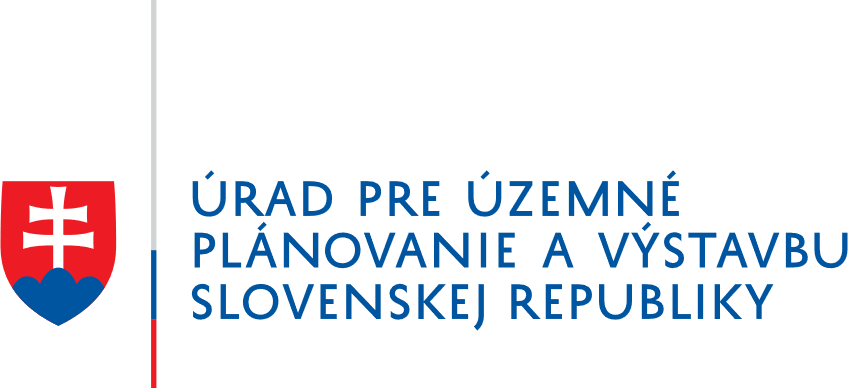 Reforma oblasti územného plánovania a výstavby
Roman Skorka
Kancelária predsedu úradu 
Úrad pre územné plánovanie a výstavbu Slovenskej republiky
roman.skorka@stavebnyurad.gov.sk
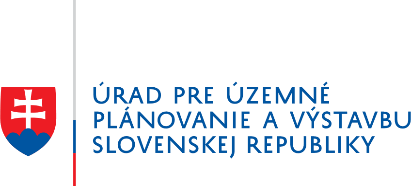 Základné ciele reformy
CIEĽ
Zákonnosť a rovnosť
CIEĽ
Záujmy územia
CIEĽ
Procesy a konania
CIEĽ
Moderný prístup
CIEĽ
Dlhodobé riešenie
01
02
03
04
05
Úprava kompetencií
Dosahovanie dohody a odstránenie rozporov
Odstraňovanie duplicít
Metodická centralizácia
Online prístup a používateľsky orientované riešenie
Jednotný informačný systém
Zisťovanie a vyhodnocovanie záujmov všetkých zložiek územia
Unifikácia procesov
Transparentnosť konania
Úplná digitalizácia
Integrácia a koncentrácia konaní
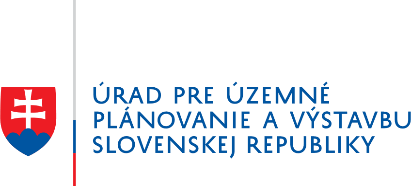 Komponenty a priebeh reformy
KOMPONENT
Územné plánovanie
KOMPONENT
Výstavba
KOMPONENT
Informačný systém
KOMPONENT
Digitalizácia
KOMPONENT
Plná prevádzka
01
02
03
04
05
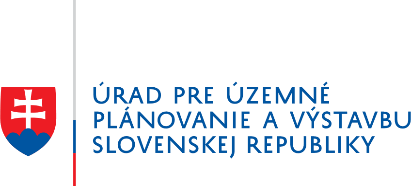 01
ÚZEMNÉ PLÁNOVANIE
Zákon č. 200/2022 Z. z. o územnom plánovaní, účinný od 01. 04. 2024
Povinnosť obstarať a schváliť ÚPO do 31. marca 2032

Proces obstarávania a prerokovania ÚPD (§28 a nasl.)
Odstraňovanie rozporov počas prerokovania (orgán ÚP a MŽP SR)
Súlad s nadradenou ÚPD, zákonnosť a priebeh konania, súlad s podmienkami SEA a jej záväznosť
Samosprávna kompetencia

Harmonizácia úkonov s procesom SEA

Záväzné stanovisko k rozhodnutiu o povolení stavby (§24)

Informačný systém (§25)

Stupne UPD
KUR SR, KURR, UP MR, UPO, UPZ

Zriadenie Úradu pre územné plánovanie a výstavbu SR (§7), 01. 06. 2022. Prechod kompetencií 01/2023 a násl. 04/2024 MV SR
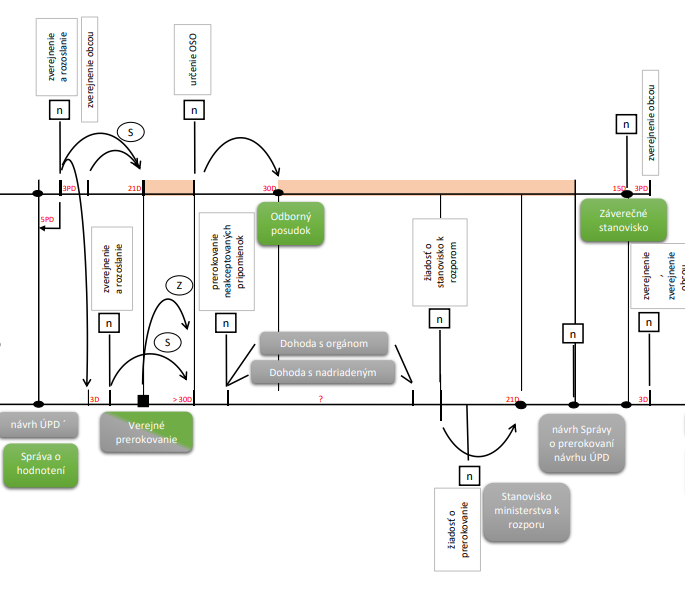 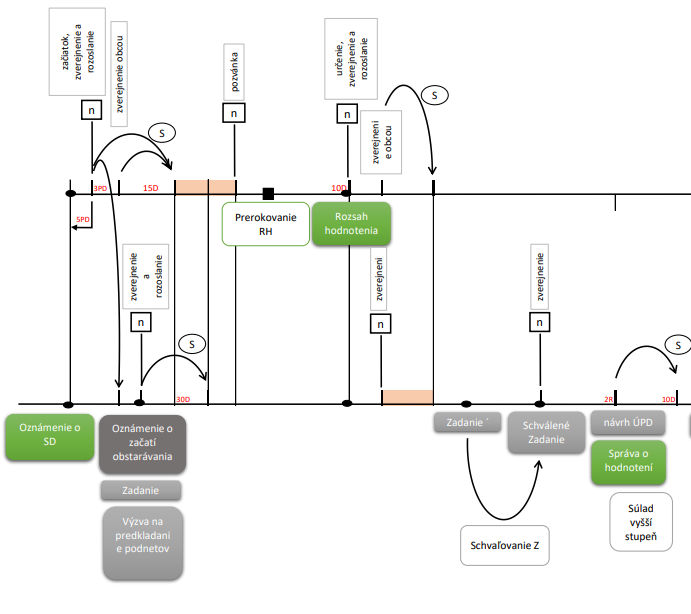 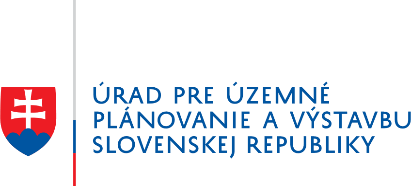 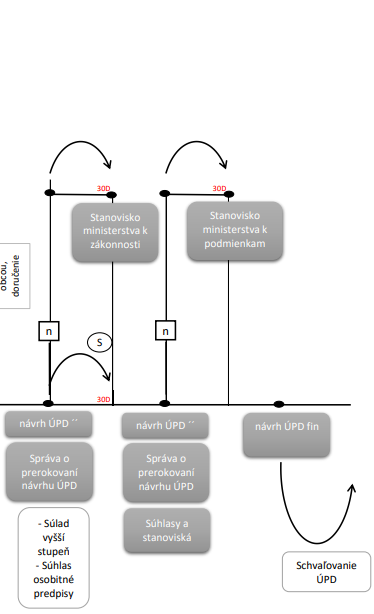 01
ÚZEMNÉ PLÁNOVANIE
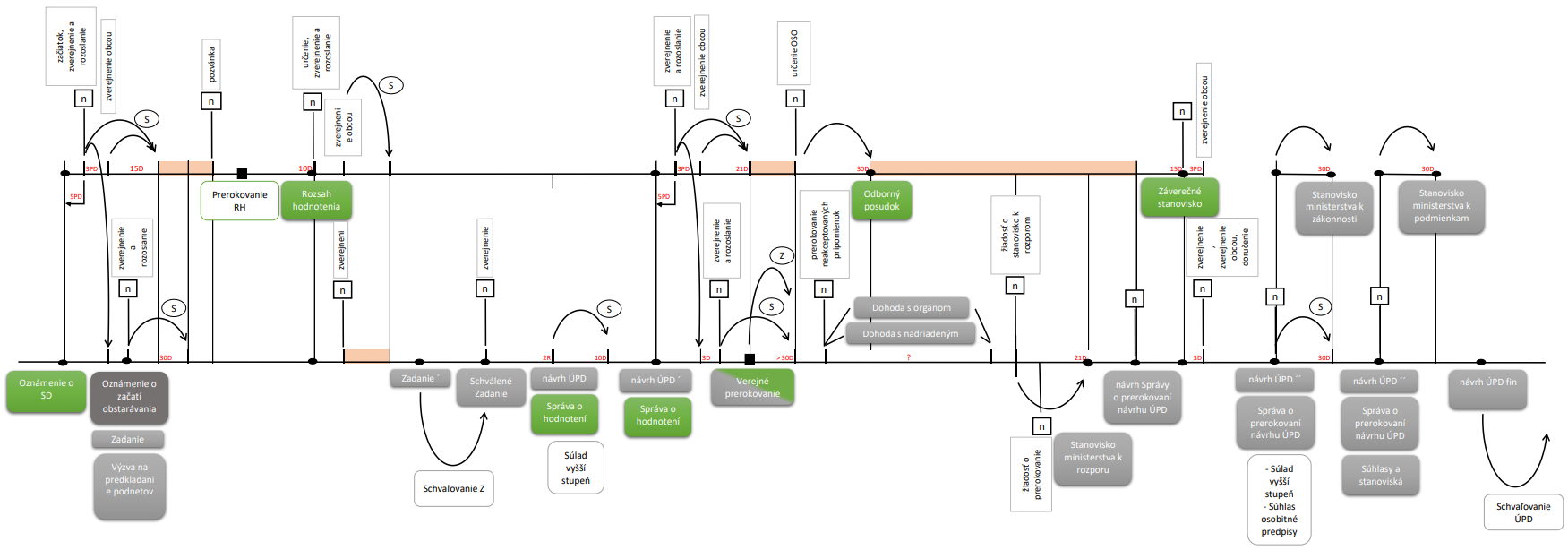 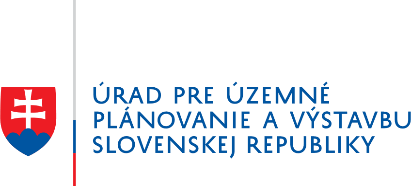 02
VÝSTAVBA
Zákon č. 201/2022 Z. z. o výstavbe, účinný od 01. 04. 2024
Úprava kompetencií
Všeobecná pôsobnosť ÚpÚPaV SR, špeciálna pôsobnosť MO SR, ÚJD, MŽP SR, MS SR, MV SR, OBÚ

Konanie vo výstavbe
Prerokovanie SZ (§36), Konanie o SZ (§37), Projekt stavby a jeho overenie (§40), Kolaudácia stavby a osvedčenie (§44) 

Odstránenie Územného konania záväzným stanoviskom (§24 ZoÚP)

Priebeh konania a vedenie evidencie o projekte v Informačnom systéme (§25 ZoÚP)

Princíp „hlavná stavba pohlcuje vedľajšie“
Potreba zrealizovania vyvolaných úprav – zmeny súvisiacich predpisov 

Integrácia konaní
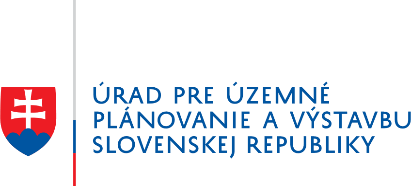 02
VÝSTAVBA
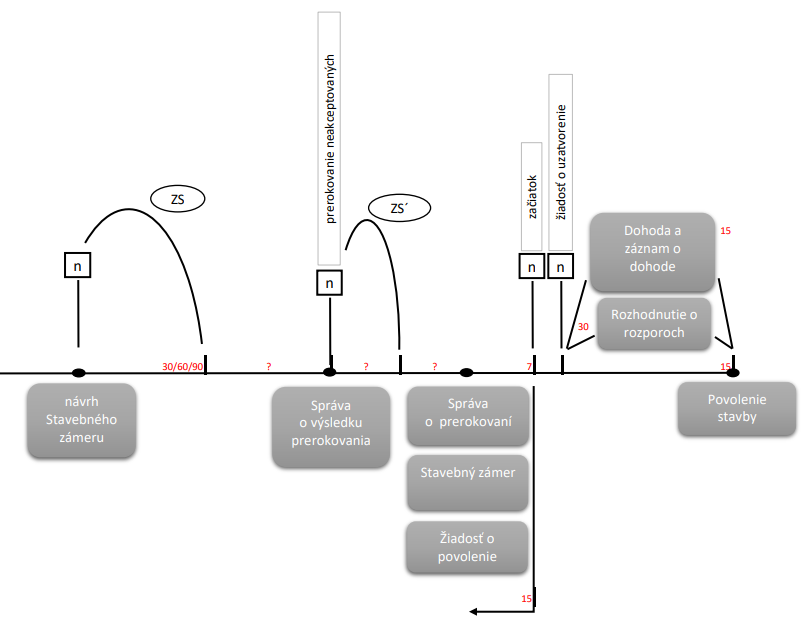 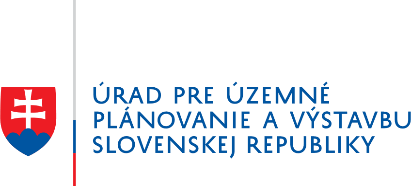 03
INFORMAČNÝ SYSTÉM
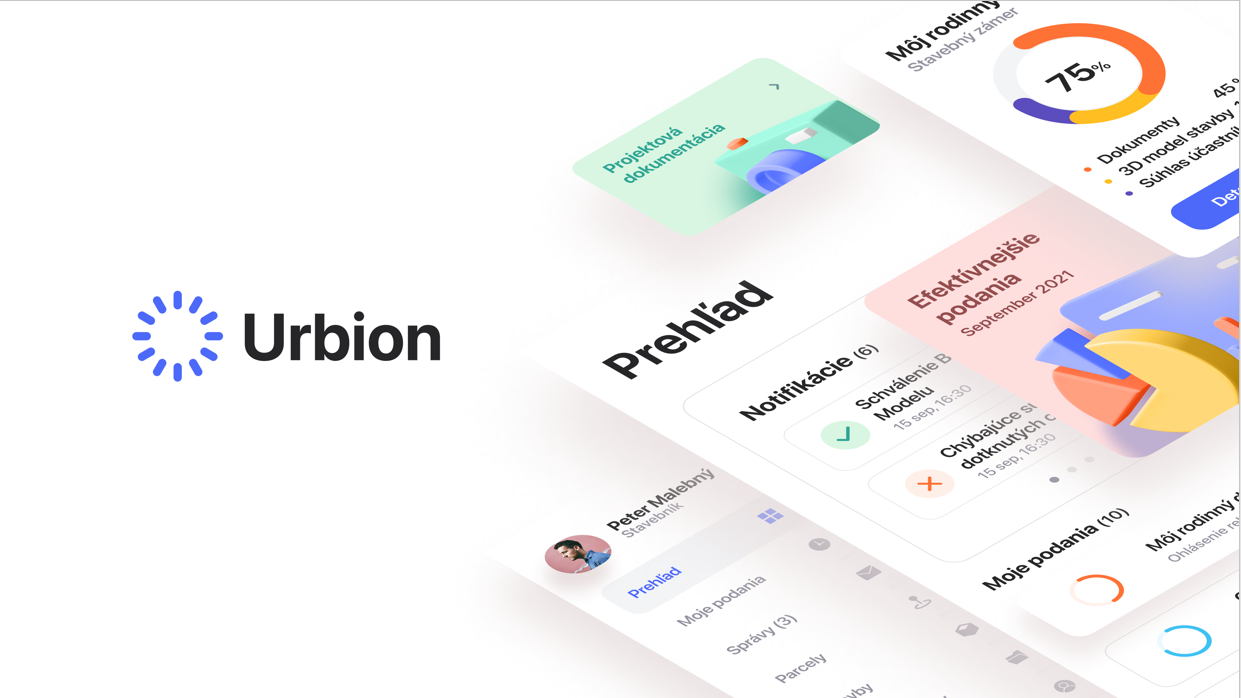 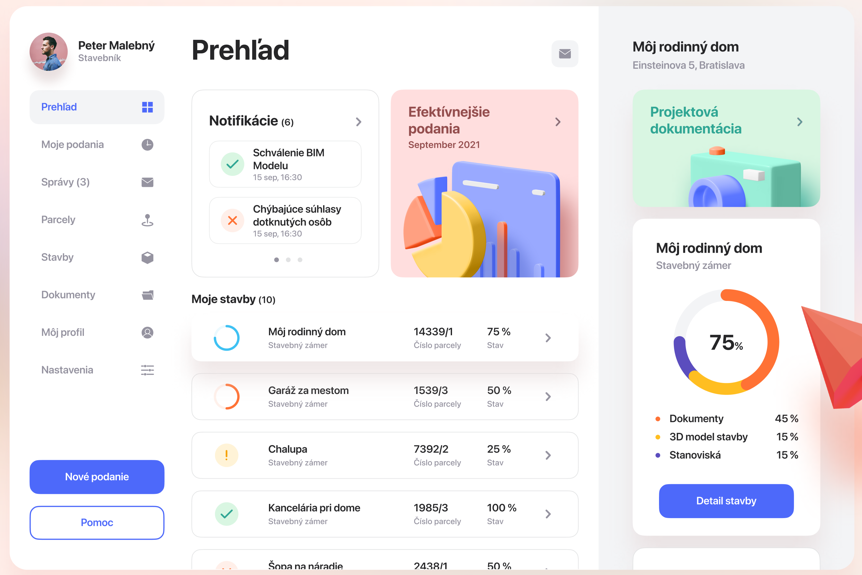 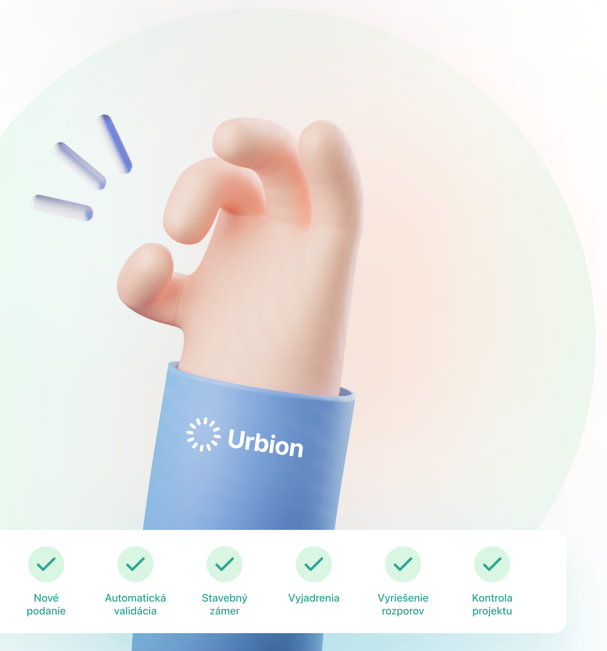 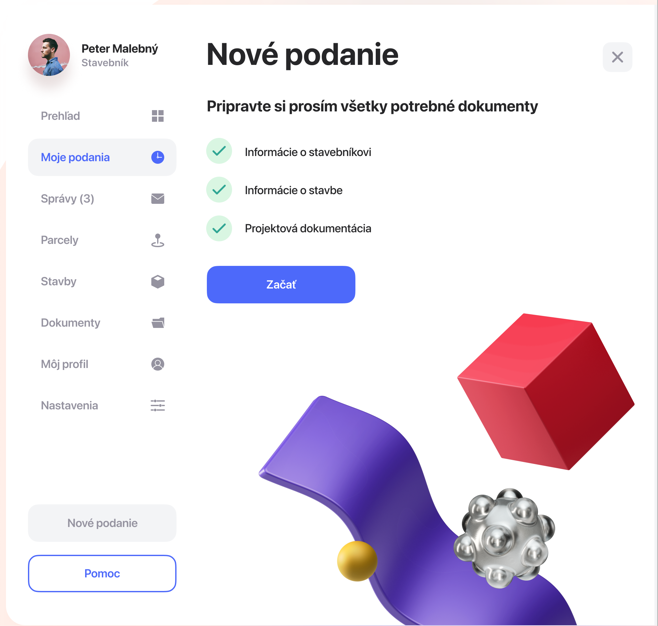 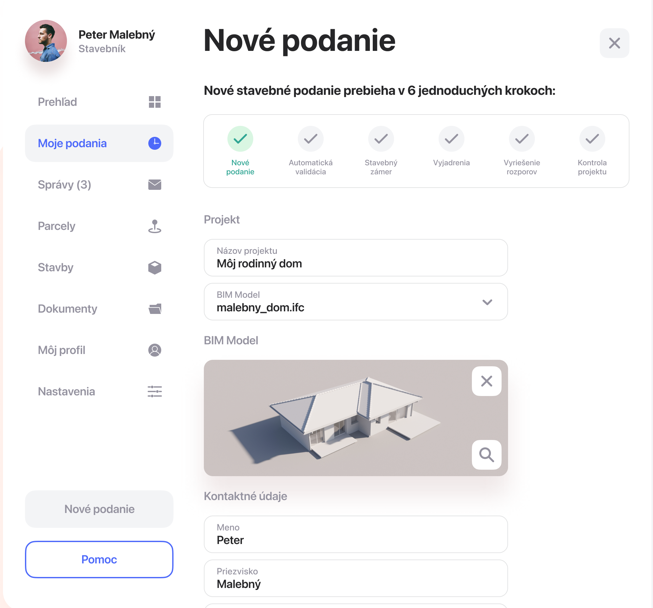 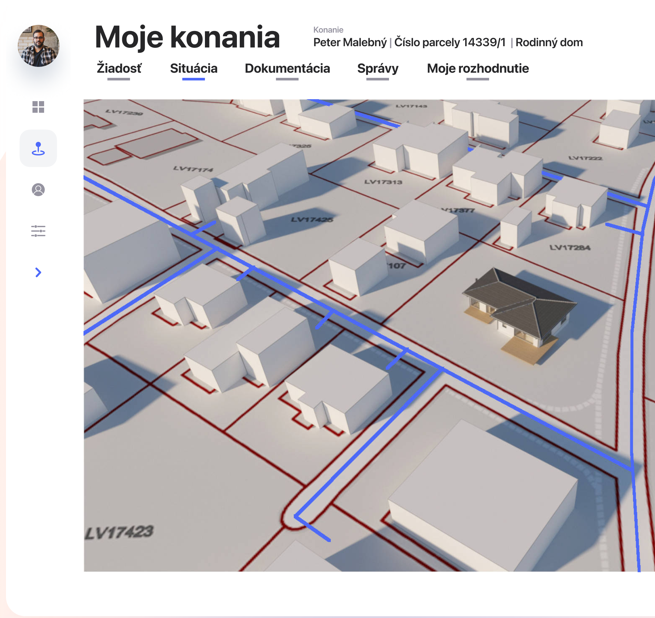 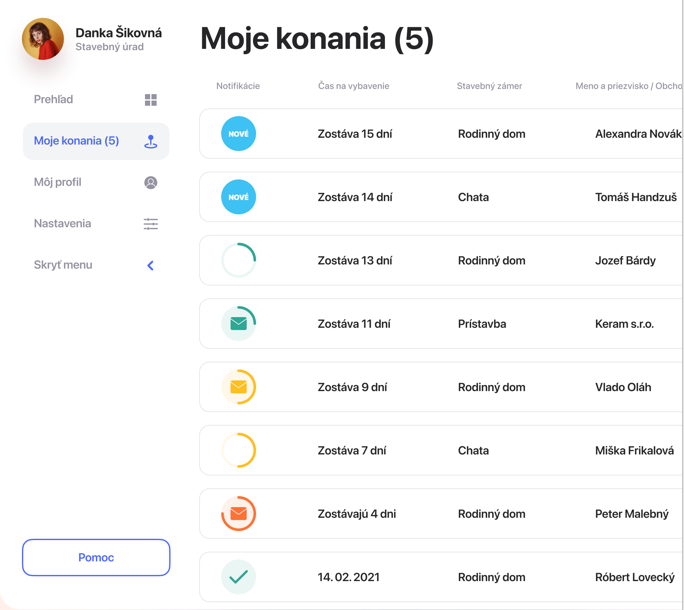 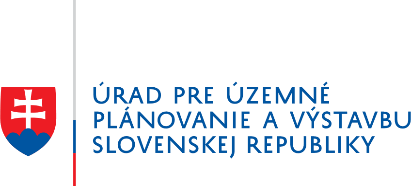 Poskytovatelia
Vstupy
Procesy
Výstupy
Používatelia
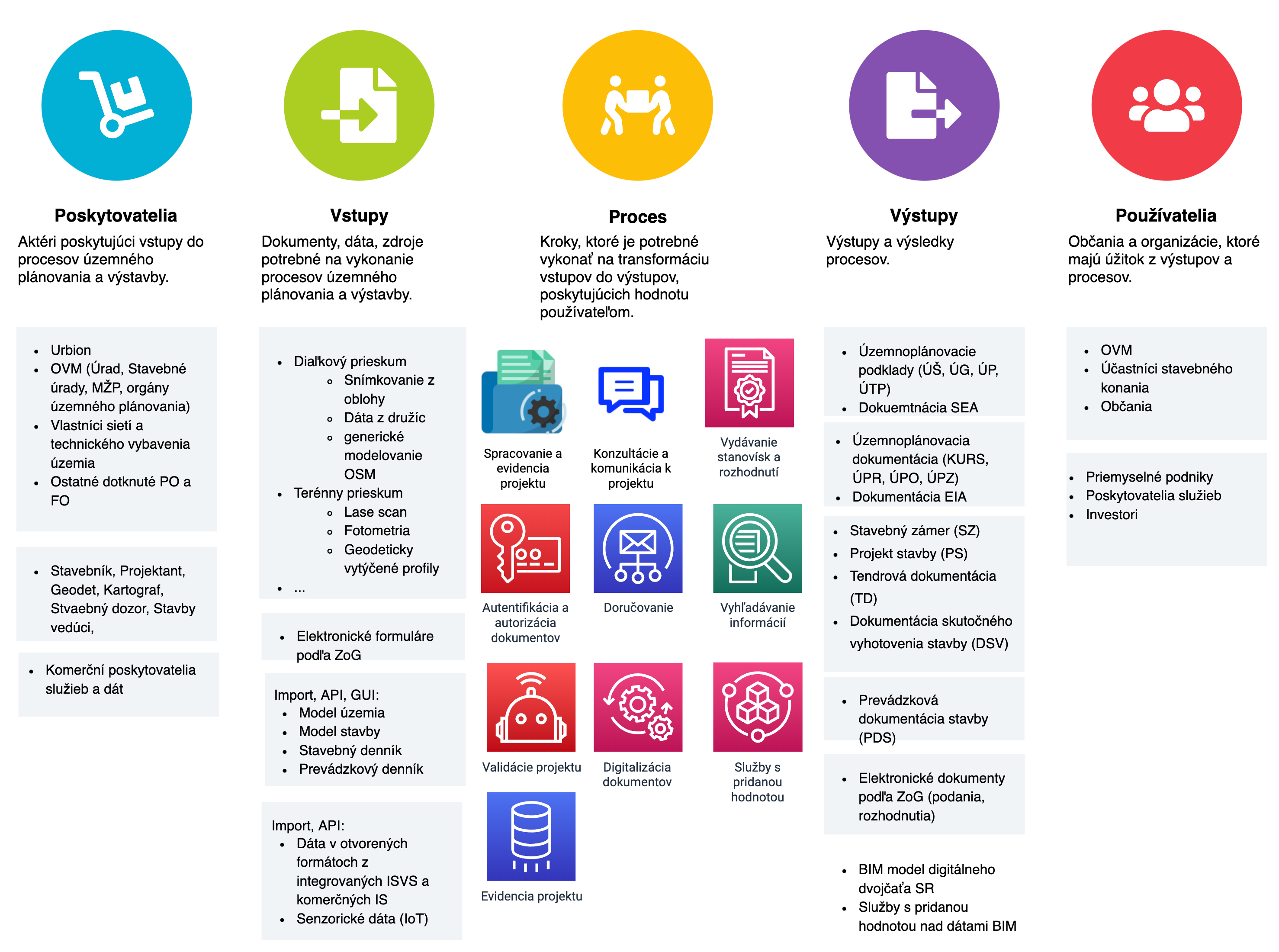 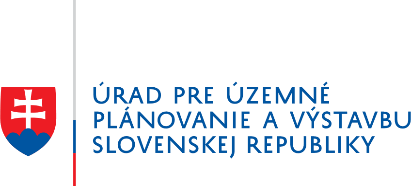 04
DIGITALIZÁCIA
Digitálne dvojča SR

Digitalizácia a automatizácia procesov

2032
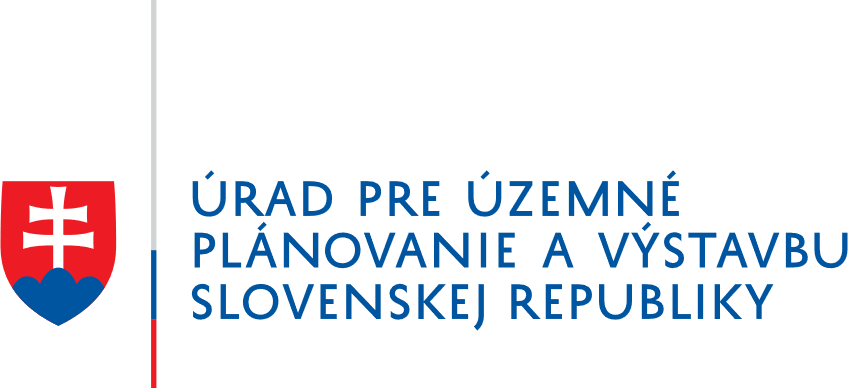 Ďakujem za pozornosť
Roman Skorka
Kancelária predsedu úradu 
Úrad pre územné plánovanie a výstavbu Slovenskej republiky
roman.skorka@stavebnyurad.gov.sk